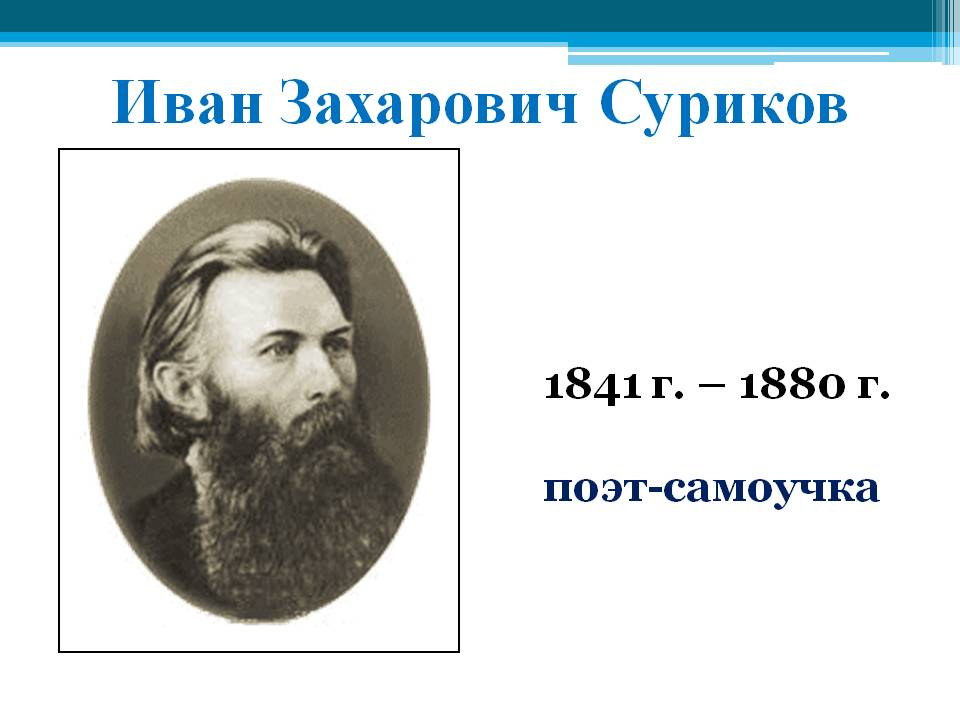 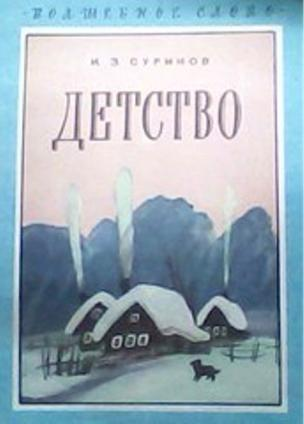 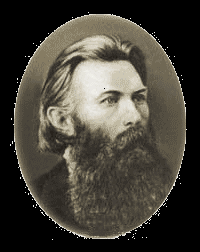 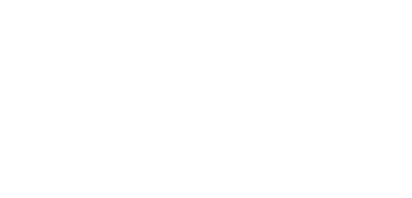 Светец
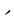 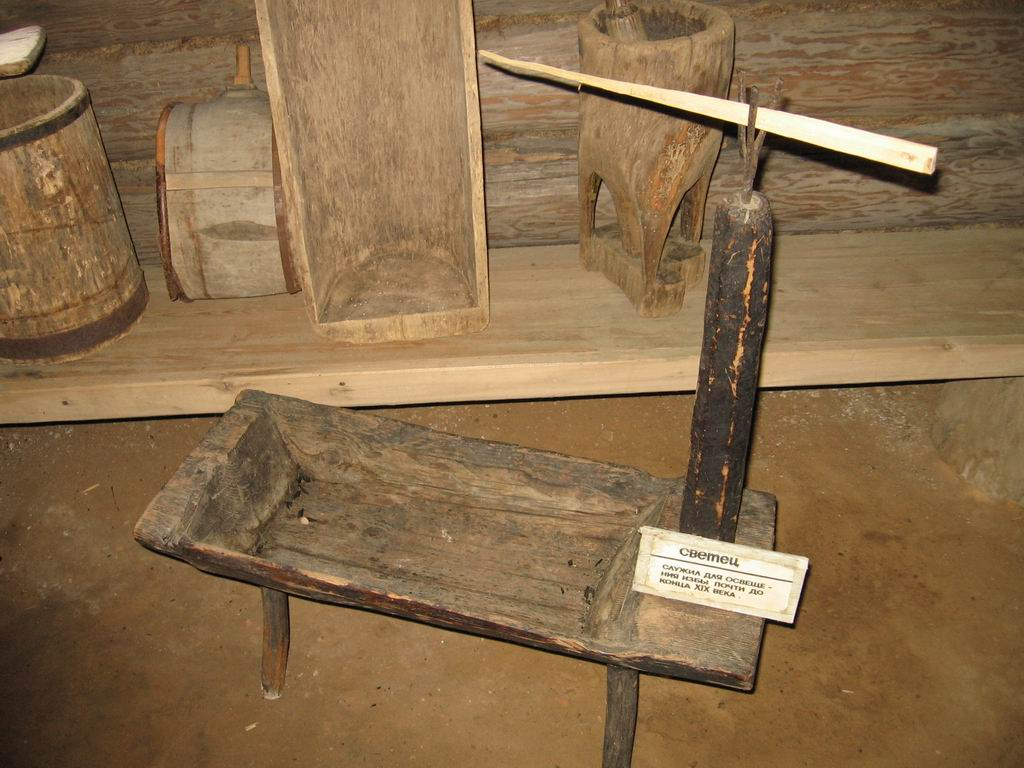 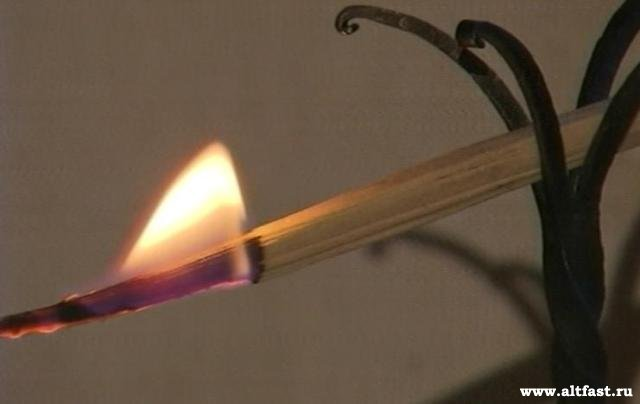 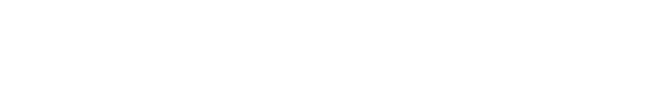 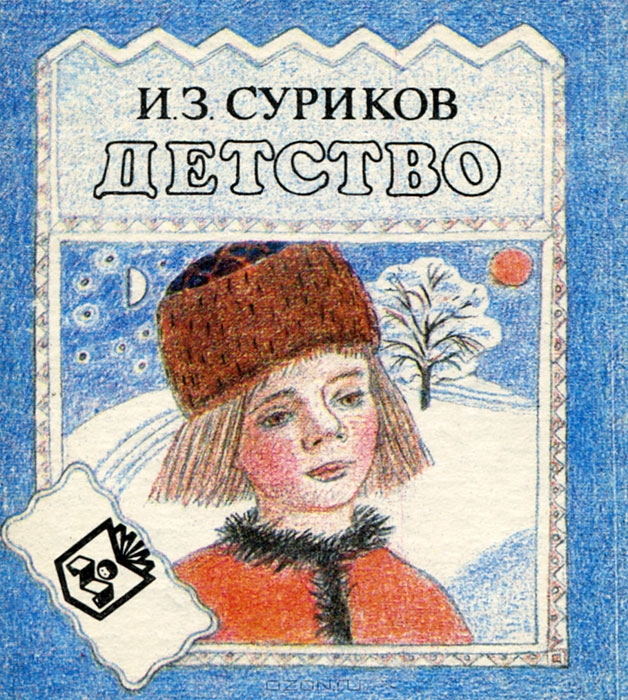 Художник 
Е. Кудрявцева
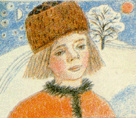 Детство
И. З.  Суриков
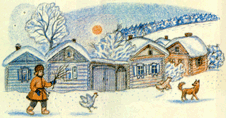 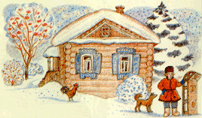 Вот моя деревня,
Вот мой дом родной;
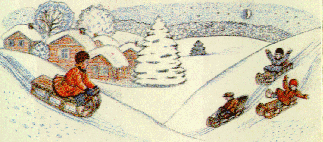 Вот качусь я в санках
По горе крутой;
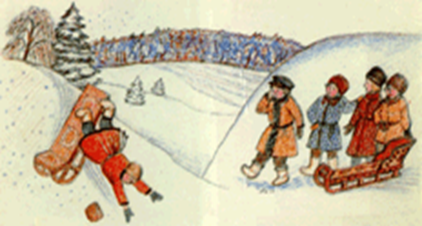 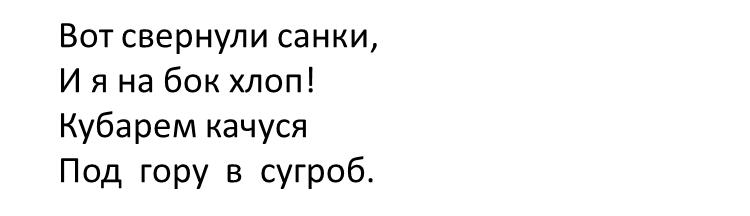 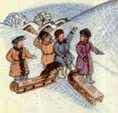 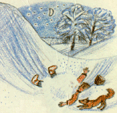 И друзья-мальчишки,
     Стоя надо мной,
     Весело хохочут
     Над моей бедой.
Всё лицо и руки
           Залепил мне снег...
           Мне в сугробе горе,
           А ребятам   -  смех!..
Художник Е. Кудрявцева
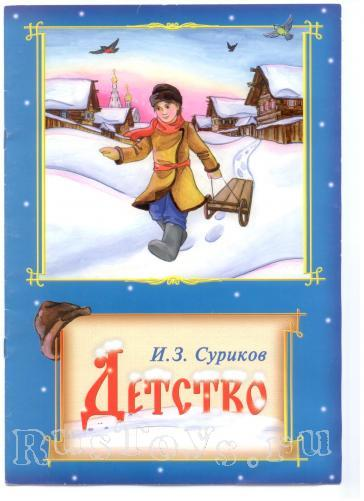 Художник А. Кравченко
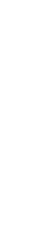 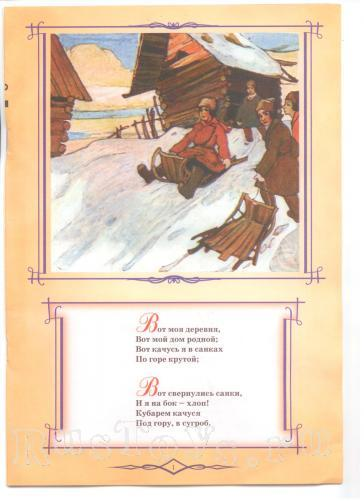 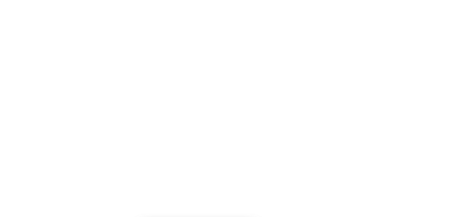 Художник А. Кравченко
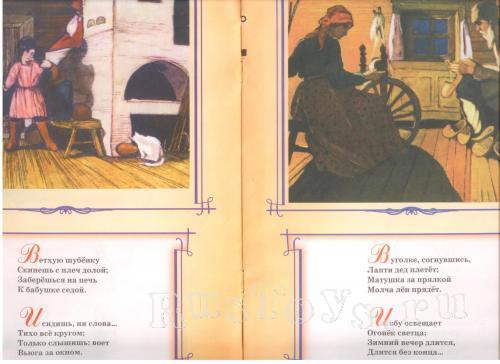 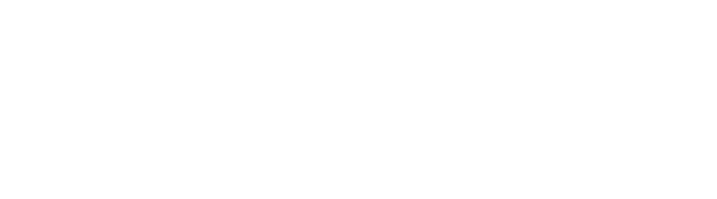 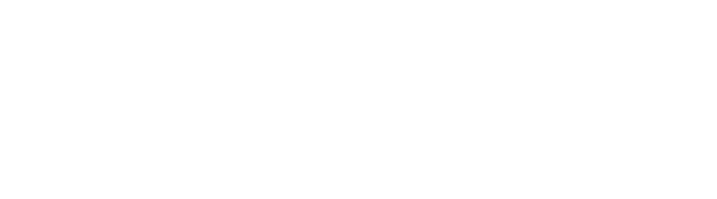 Художник А. Кравченко
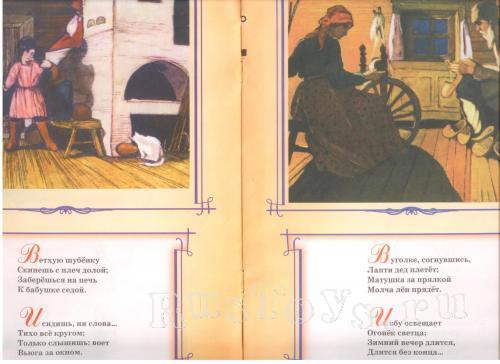 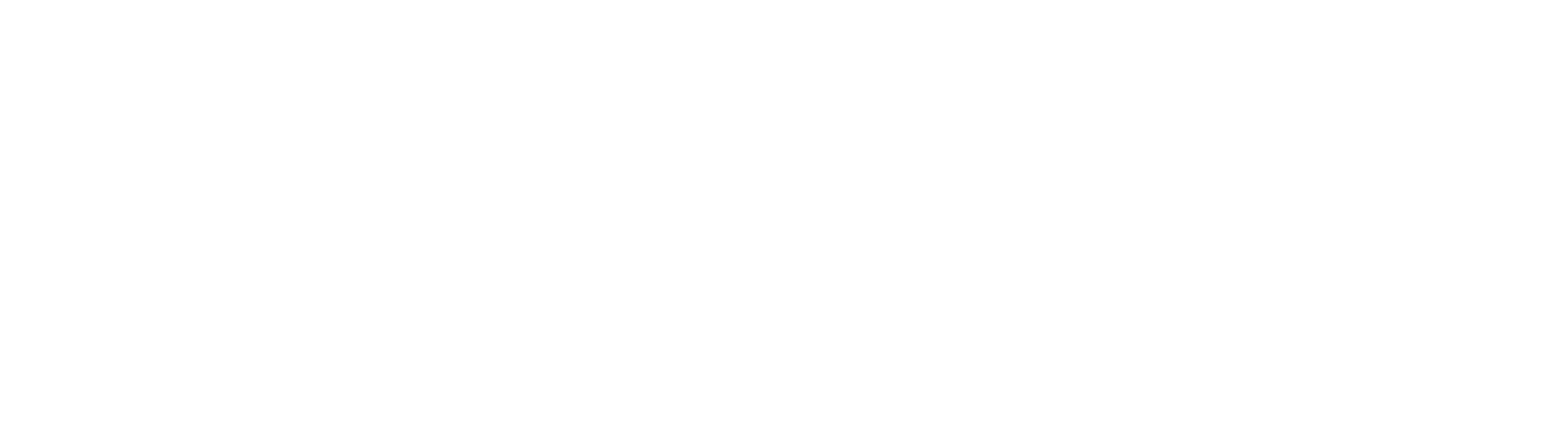 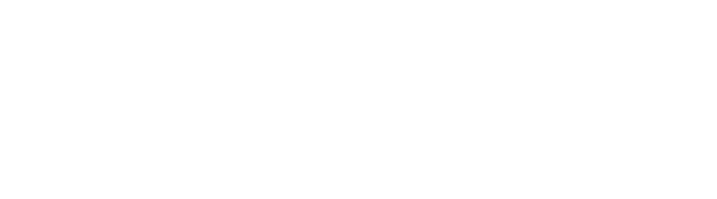 Художник А. Кравченко
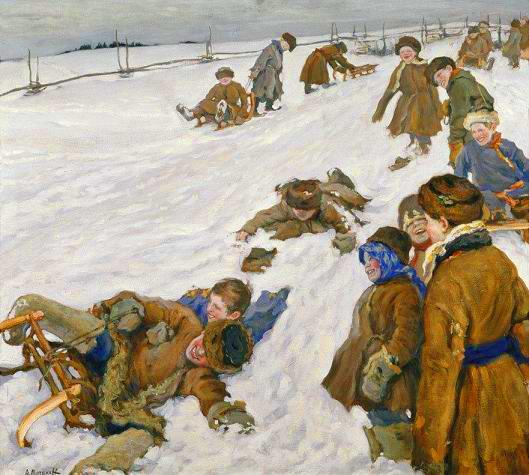 "Зимний спорт" 
Художник  А.  Моравов. 1913 год